Система управления по результатам: обзор с акцентом на показателях, отражающих мнение потребителя услуг
Граждане и трансформация государственного сектора


Бюджетное сообщество PEMPAL (БС)

5 ноября 2019 года
Бюджетная система франции
Конституционный закон о финансовом законодательстве LOLF 

Система управления по результатам
2
Titre de la présentation
Конституционный закон французской республики
ТРИ ФУНДАМЕНТАЛЬНЫХ ЦЕЛИ
Закон принят в 2001 году  Первый бюджет по нему исполнен в 2006 году
IMPLEMENTA LONG TERMSTRATEGY
Повышение 
эффективности
Реализация 
долгосрочной
 стратегии
IMPROVETRANSPARENCY
Повышение
 прозрачности
Повышение свободы действий и ответственности каждого субъекта: государственным учреждениям предоставляется значительная свобода действий в достижении целей
Бюджет, ориентированный на результат
Повышение эффективности внутреннего управления в государственных учреждениях
Парламент утверждает бюджет в соответствии с точными целями, которым привержено правительство
Прозрачность, точность и прямота в сфере управления бюджетом
Четкий стратегический выбор в сфере государственных финансов
Стратегическое управление государственными финансами
3
Titre de la présentation
Конституционный закон французской республики
НОВАЯ СИСТЕМА ПРИЗВАНА  УДОВЛЕТВОРЯТЬ ОЖИДАНИЯМ …
IMPLEMENTA LONG TERMSTRATEGY
Повышение 
эффективности
Реализация
долгосрочной
стратегии
IMPROVETRANSPARENCY
Повышение 
прозрачности
государственных
 управленцев
населения  
Франции
парламента
Гражданин: понимание того, как осуществляются государственные расходы
Потребитель: удостоверение в том, что государственная администрация удовлетворяет потребности общества
Налогоплательщик: обоснование использования налогов
Повышение понятности бюджета и прозрачности его исполнения

Использование информации о результатах в процессе принятия бюджетных решений
Ясность целей и распределения ресурсов

Обеспечение баланса между свободой управления и ответственностью
4
Titre de la présentation
Бюджетная система франции
Конституционный закон о финансовом законодательстве LOLF

Система управления по результатам
5
Titre de la présentation
Конституционный закон французской республики
Система управления по результатам
Показатели эффективности подразделяются на три категории, отражающие различные аспекты в зависимости от точки зрения
Социально-экономическая результативность (точка зрения гражданина)
	Здравоохранение 
	Безопасность
	Равенство
	Экономическое развитие…


Качество услуг (точка зрения потребителя)
	Уровень удовлетворенности 
	Время ожидания и административные задержки
	Доступность…


Эффективность (точка зрения налогоплательщика)
	Продуктивность
	Удельные затраты
	Управление затратами…
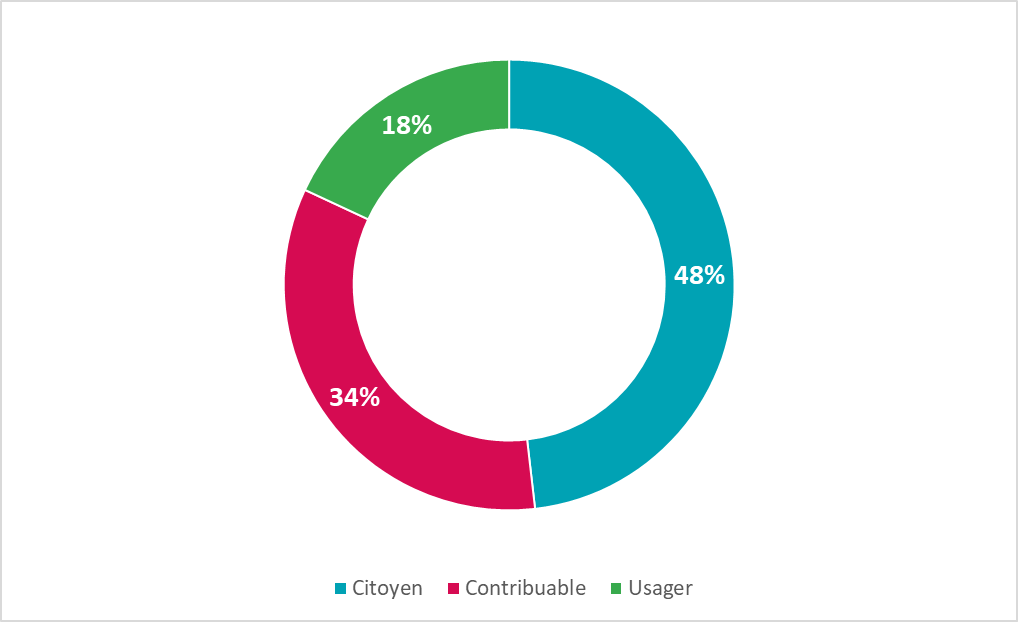 Результативность
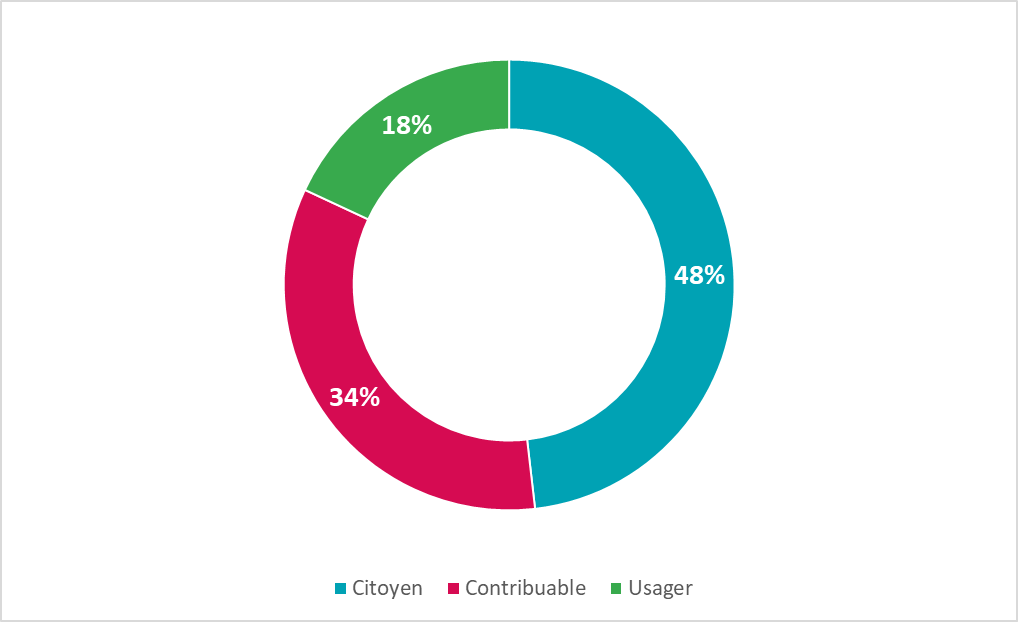 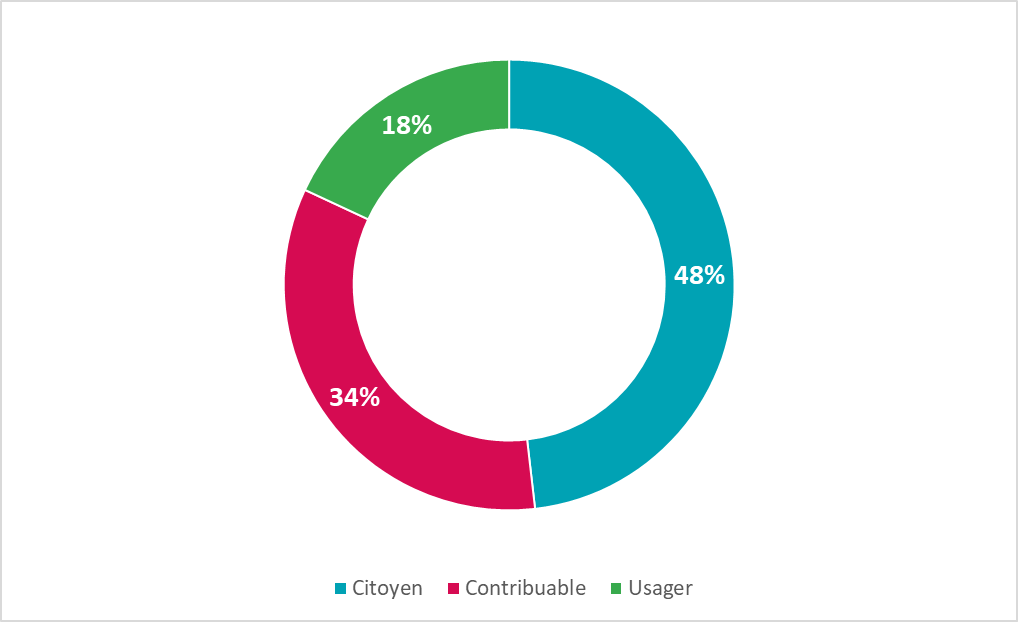 Качество услуг
Эффективность
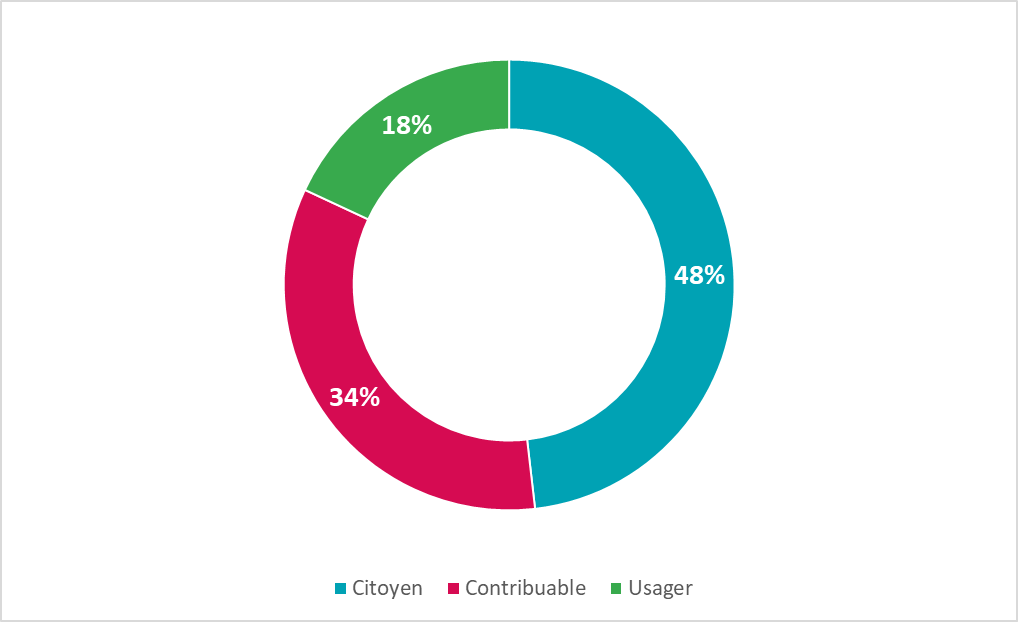 6
Titre de la présentation
В центре внимания – показатели эффективности, отражающие точку зрения потребителя
С помощью показателей эффективности, отражающих точку зрения потребителя, измеряется несколько аспектов
France performance framework for user’s view (2019)
Система используемых во Франции показателей, отражающих точку зрения потребителя (2019)

Непосредственные и конечные результаты (46%)

Административные задержки (32%)

Удовлетворенность государственными услугами / качество услуг (22%)
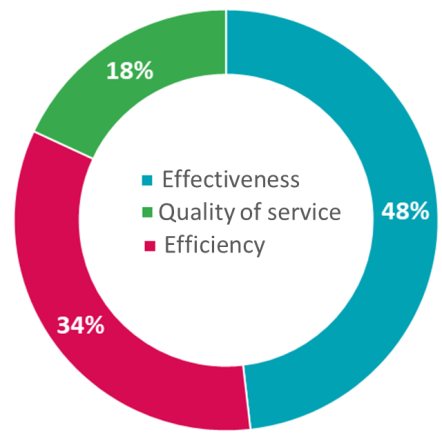 Результативность
Качество услуг
Эффективность
Примеры показателей (система управления по результатам)
Акцент на программе по повышению прозрачности
8
Titre de la présentation
Бюджетная система франции
Конституционный закон о финансовом законодательстве LOLF
Система управления 
по результатам
9
Titre de la présentation
В центре внимания – показатели эффективности, отражающие точку зрения потребителя
Пример динамики показателей по цели ПРАВОСУДИЕ 

Качество услуг (точка зрения потребителя)
10
Titre de la présentation
Воздействие, оказываемое системой управления по результатам (1/2)
Управленческая практика
Парламент
Повышение прозрачности в интересах парламента и граждан в том, что касается распределения ресурсов и достижения результатов (полная документация).

Качество и точность документации проверяется  дирекцией по бюджету и национальным управлением аудита.
Подотчетность 
Разделение сфер ответственности между департаментами и местными органами власти.
Даже в случае очевидных неудовлетворительных результатов определить правильные ответные меры трудно. 
Недостаточное использование информации о результатах при обсуждении бюджета в парламенте
Директор программы  устанавливает связь между сферами ответственности политического и управленческого уровней.

Инструмент для управления процессом предоставления услуг 

Ведомства: связь с мерами государственной политики и потенциальная связь между  выделением ресурсов и результатами.

Показатели эффективности могут использоваться для установления целей управленцев,  но официально закрепленной связи между результатами и карьерным ростом нет.
Бюджетирование, ориентированное на результат
Прямой связи между достигнутыми (конечными) результатами и бюджетными решениями нет (связь с непосредственными результатами – более тесная).  Скорее можно говорить о предупредительных сигналах к проведению дальнейшей оценки; о модели, в которой  бюджетирование осуществляется с учетом информации о результатах, а не на основе такой информации напрямую.
Воздействие, оказываемое системой управления по результатам (2/2)
Во Франции ожидания были высокими и (слишком?) многочисленными
Разграничение показателей конечных и непосредственных результатов
Информирование граждан о результатах государственной политики; достижение оптимального соотношения цены и качества; формирование управленческих инструментов для  улучшения процесса принятия решений
Анализ достигнутых результатов
Входные параметры системы управления по результатам
Последствия
Очевидных связей между выделением бюджетных средств и результатами почти нет.
Следует использовать как индикатор необходимости более широкого процесса оценки
Пересмотр государственной политики, целей и целевых показателей
Результативность
Структурные реформы: улучшение коммуникации для доведения информации о результатах до парламента в целях поддержания парламентских дебатов
Эффективность
Воздействие на бюджет
Управление программами и бюджетные решения
Качество услуг
Улучшение решений и процессов
Определение стимулов для департаментов и их руководителей
Другие системы, предназначенные для отражения удовлетворенности  граждан
Программа трансформации государственного сектора
Показатели благосостояния
14
Titre de la présentation
Инициативы дирекции по трансформации государственного управления
Акцент на программе по повышению прозрачности
В 2018 году во Франции стартовала программа трансформации под названием «План действий-2022»
Пять сквозных направлений по проведению преобразований, включая «Прозрачность»
Прозрачность по100% государственных услуг, предоставляемых гражданам и потребителям, должна публиковаться следующая информация:
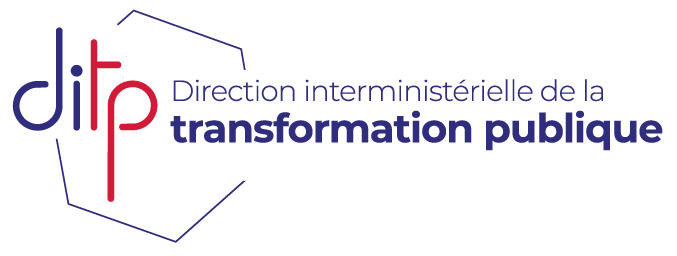 Уровень 
удовлетворенности
(опрос, …)
Показатели эффективности
(измерение админ. органами: коэффициенты,…)
Уже публикуются данные по:
социальному обеспечению
занятости
работе полиции
системе правосудия (суды)
префектурам
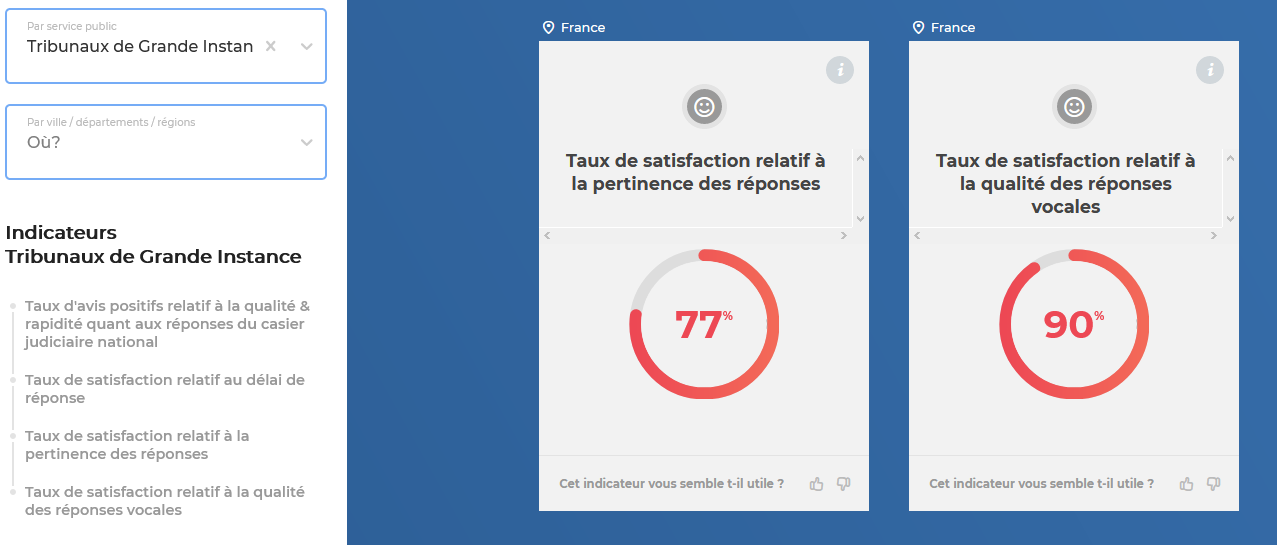 Следующие шаги: работа по интеграции и координации различных программ по трансформации и средне- и долгосрочных бюджетных показателей.
15
Titre de la présentation
Система управления по результатам нацелена на установление связи с политически значимыми стратегическими целями
Связь между новыми показателями благосостояния и системой управления по результатам
Министерствам рекомендуется по возможности использовать соответствующие КНП в качестве индикаторов достижения основных целей

Разрешается использовать максимум четыре показателя
контакты
Pierre-yves.le-corre@finances.gouv.fr